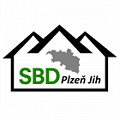 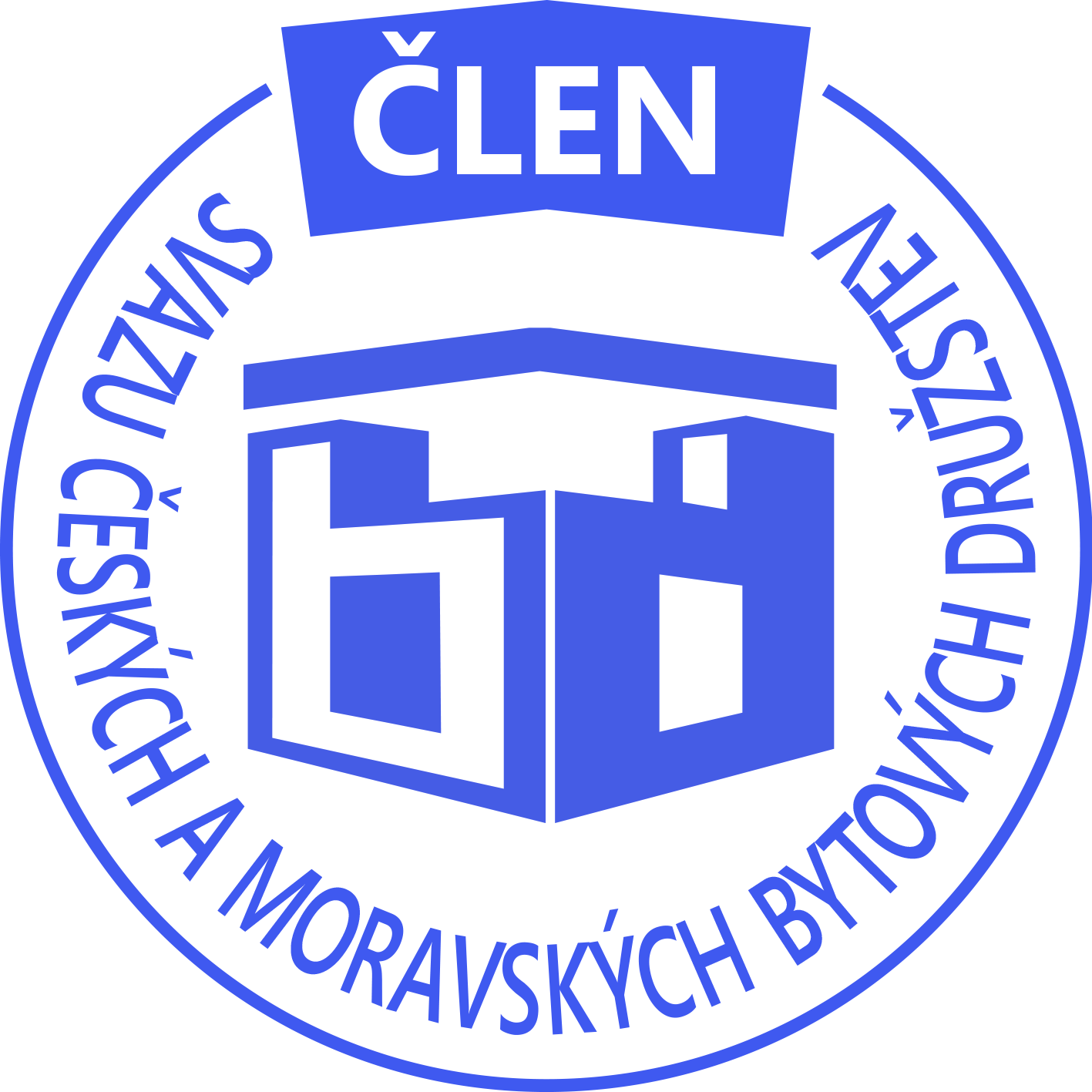 Shromáždění delegátů2015Jednací řád (úpravy)
Jaroslav Majer
Stavební bytové družstvo Plzeň - jih se sídlem v Přešticích
Hlávkova 23, 334 01 Přeštice

Shromáždění delegátů 28. 5. 2015, 18:00 hod.
Velký sál Kulturního a komunitního centra v Přešticích, Masarykovo náměstí 311
Stavební bytové družstvo Plzeň-jih se sídlem v Přešticích, Hlávkova 23,  334 01 Přeštice, okres Plzeň – jih  
IČO: 00 040 738, tel: 377982273, fax: 377983649, e-mail: podatelna@sbdplzenjih.cz, web: www.sbdplzenjih.cz
Zapsané v obchodním rejstříku u Krajského soudu v Plzni: oddíl Dr. XXV, vložka 31
 JEDNACÍ ŘÁD 
(návrh 29. 4. 2015 – pozvánka na SD 28.5.2015 + úpravy)
	I. Úvodní ustanovení
	čl. 1
1)	Shromáždění delegátů jako nejvyšší orgán Stavebního bytového 	družstva 	Plzeň-	jih se sídlem v Přešticích (dále jen „družstvo“) na svém jednání konaném dne 28. 	5. 2015 ve smyslu čl. 66 odst. 2) písm. b) stanov družstva schválilo tento jednací 	řád.
2)	Jednací řád upravuje postup orgánů družstva při jejich jednání a rozhodování. 	Jeho ustanovení jsou závazná pro všechny orgány družstva. 
	II. Ustavení orgánů družstva
	čl. 3
3)	Členem představenstva nebo členem kontrolní komise může být pouze osoba, 	splňující podmínky podle odst. 2), jejíž členský vklad v družstvu činí nejméně 	1.000,- Kč, která je bezúhonná ve smyslu zákona o živnostenském podnikání a u 	níž nenastala skutečnost, jež je překážkou provozování živnosti.
čl. 6 - Změny ve složení volených orgánů během funkčního období
1)	Člen družstva, který byl do své funkce zvolen, může z funkce odstoupit, nikoli 	však v době, která je pro družstvo nevhodná. Odstupující člen je povinen 	oznámit své odstoupení orgánu, který jej zvolil, neurčují-li stanovy jinak. 	shromáždění delegátů. Toto oznámení činí odstupující člen písemně na 	adresu družstva nebo případně ústně na jednání příslušného orgánu. 	shromáždění delegátů. Jeho funkce končí uplynutím jednoho měsíce od 	doručení nebo sdělení tohoto oznámení, neschválí-li příslušný orgán 	družstva, jehož je odstupující členem na žádost odstupujícího jiný okamžik 	zániku funkce. V oznámení o odstoupení odstupující člen uvede, zda žádá, 	aby jeho funkce skončila jiným okamžikem než uplynutím jednoho měsíce od 	doručení oznámení o odstoupení z funkce. zákonné doby. Orgán družstva, 	jehož je odstupující členem, rozhodne o této žádosti do 15-ti dnů ode dne 	doručení oznámení družstvu o odstoupení případně na jednání, na němž 	bylo odstoupení oznámeno. Představenstvo zajistí informování příslušných 	orgánů a členů družstva o skončení funkce člena orgánu v souladu se 	stanovami družstva.
čl. 10
1)	Orgány družstva rozhodují usnesením. Usnesení je přijato, hlasuje-li pro ně 	potřebná většina přítomných členů orgánu. Při rovnosti hlasů se přihlíží k hlasu 	předsedajícího postupuje v souladu se stanovami družstva a zákonem, tj. 	rozhoduje hlas předsedy příslušného kolektivního orgánu. 

	čl. 15
2)	Rozhodnutí o vyloučení člena, rozhodnutí členské schůze o zamítnutí námitek a 	potvrzení rozhodnutí o vyloučení musí být vyhotovena písemně a doručována 	vylučovanému členovi doporučeným dopisem do vlastních rukou na adresu člena 	uvedenou v seznamu členů. Nestanoví-li stanovy jinak, předchází rozhodnutí o 	vyloučení předchází výstraha, která se vyhotovuje písemně a doručuje členu 	doporučeným dopisem na adresu uvedenou v seznamu členů. nebo do místa, 	které je družstvu známé jako místo pobytu člena. Výstrahu lze předat členovi i 	osobně oproti jeho podpisu.
čl. 16
Výjimkou z pravidla uvedeného v odst. 2) je zrušení rozhodnutí představenstva o 	vyloučení z družstva, přičemž toto rozhodnutí o zrušení vyloučení bude účinné 	pouze v případě, že o něj vylučovaná osoba již dříve písemně požádala nebo s ním 	vyslovila souhlas do 1 měsíce ode dne, kdy jí bylo doručeno.  
	čl. 17 - Zápisy z jednání orgánů družstva
3)	V zápisech o jednání představenstva kontrolní komise se jmenovitě uvedou 	členové, kteří hlasovali proti jednotlivým usnesením nebo se zdrželi hlasování; u 	neuvedených členů příslušného orgánu se má za to, že hlasovali pro přijetí 	usnesení.
6)	Zápis z jednání představenstva obdrží členové představenstva do 10 kalendářních 	dnů ode dne konání. Zápis obdrží ve lhůtě dle předchozí věty způsobem 	schváleným představenstvem všichni členové představenstva, předseda kontrolní 	komise nebo člen kontrolní komise pověřený k účasti na jednání představenstva, 	dále pak předseda ekonomické komise a předsedové obvodových komisí nebo 	techničtí pracovníci obvodových komisí, pokud nejsou zároveň členy 	představenstva.
7)	Zápis z jednání představenstva je neveřejný, všichni členové uvedení v předchozím 	odstavci odpovídají v případě úniku osobních dat za případné škody.  Každý člen 	družstva má právo vyžádat si zápis a jeho přílohy o průběhu jednání všech orgánů 	družstva k nahlédnutí. žádosti člena družstva bude žadateli umožněno pořídit si na 	vlastní náklad kopii zápisu. Každý člen daného orgánu má právo na vydání kopie 	zápisu. Kopie zápisů o průběhu jednání všech orgánů družstva jsou určeny vždy 	pouze k potřebě daného člena družstva a je zakázáno tyto hromadně 	zpřístupňovat veřejnosti (např. vyvěšením na domovní vývěsce apod.).   
8)	Na vyžádání je možné pořídit opis části zápisu (např. pro soudy, OÚ, MěÚ, bankovní 	ústavy apod.)       
9)	V případě poskytování kopií zápisů o průběhu jednání všech orgánů družstva zajistí 	osoba poskytující příslušný zápis  tzv. anonymizaci osobních údajů (začernění 	apod.). 
	III. Shromáždění delegátů družstva (SD)
	čl. 18 - Svolávání a jednání SD
5)	SD musí být svoláno, požádá-li o to písemně, 10 % členů družstva, kteří mají 	nejméně 1/5 všech hlasů nebo kontrolní komise.